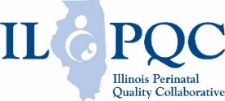 Process Flow for Collecting Data on Patient Race & Ethnicity
Using institution’s / sample language to collect race and ethnicity data (see Slide 2) , L&D Staff or admission staff obtain patient reported race & ethnicity data*
Staff clarifies terms describing  race/ethnicity as needed:
People of African descent have varying ways of identifying themselves, including Black or African American. 
People who identify as American Indian, Alaska Native, or Indigenous  have varying preferences regarding terminology, and tribal affiliation should be used wherever possible.
People may identify themselves as “Hispanic,” while others may prefer “Latinx,” “Latino/a,” or other terms.
Patient self reports race & ethnicity data?
Staff can accurately document  in provided  categories?
Unsure
Yes
Patient declines
Yes
Respect patient’s hesitancy and document “Declined” in the record
Clinical staff should…
Continue to build trust and rapport with patient 
Offer an additional opportunity for patient to self report race and ethnicity once relationship is established and as appropriate for patient
Document patient’s self reported data into the EMR